Orthanc: Value-Added Healthcare Solution for QNAP NAS
Turn NAS into a DICOM server
Orthanc: Value-Added HealthcareSolution for QNAP NAS
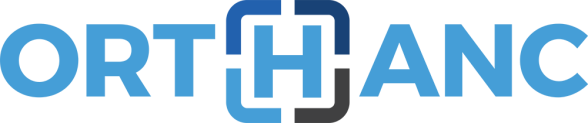 Turn NAS into a DICOM server
Orthanc introduction and use cases
3 advantages of Orthanc + QNAP NAS
Demonstration
What is Orthanc?
A lightweight yet powerful application for hosting a Digital Imaging and Communications in Medicine (DICOM) server.
What is DICOM?
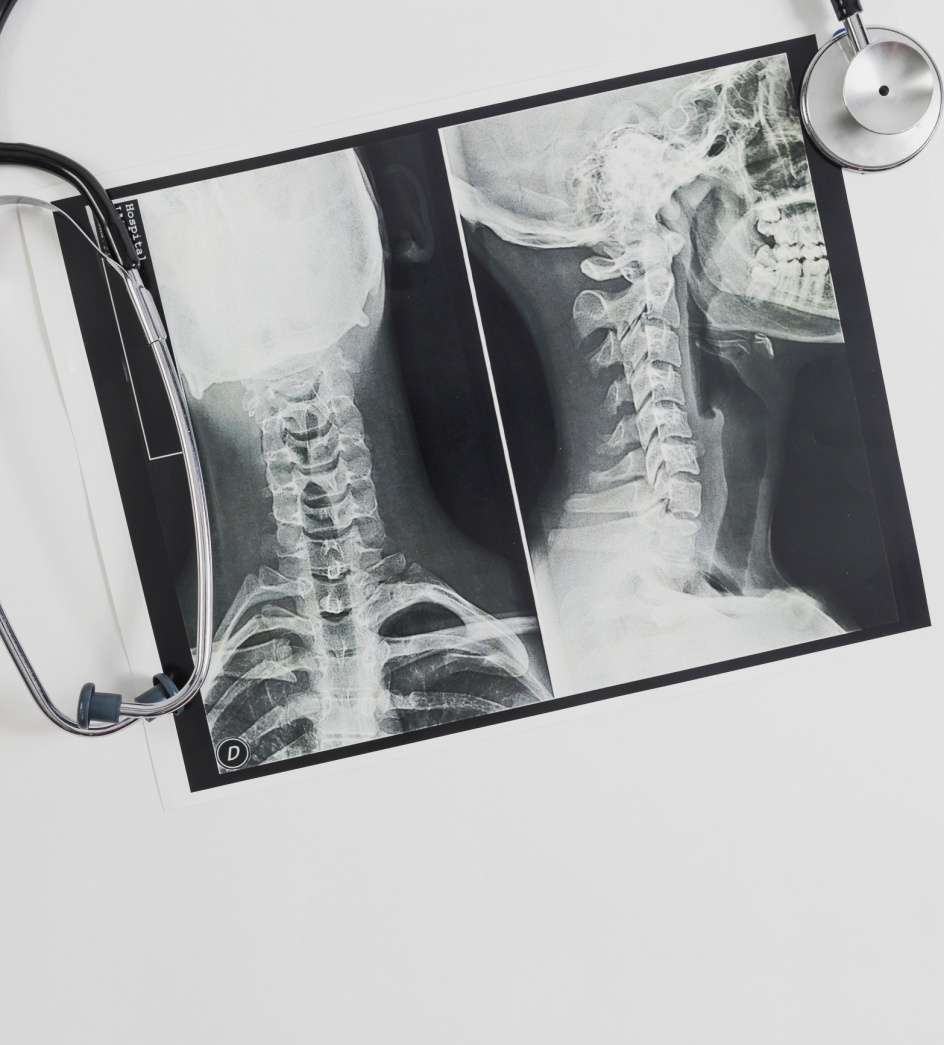 Digital Imaging and COmmunications in Medicine:

an international standard associated with the exchange, storage and communication of digital medical images.
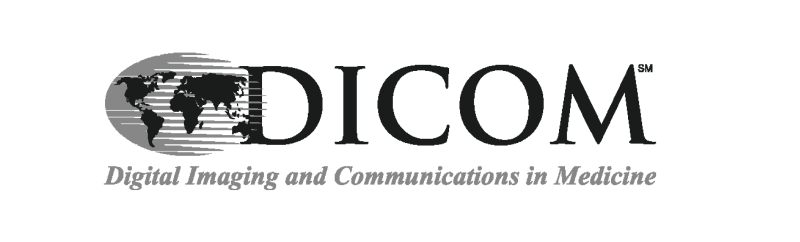 Workflow of medical imaging service
Card readerget patient info
Example: Request Procedure : Chest X-ray
RIS gets the order and schedules of the exam
Console of modality displays the schedules from MWL
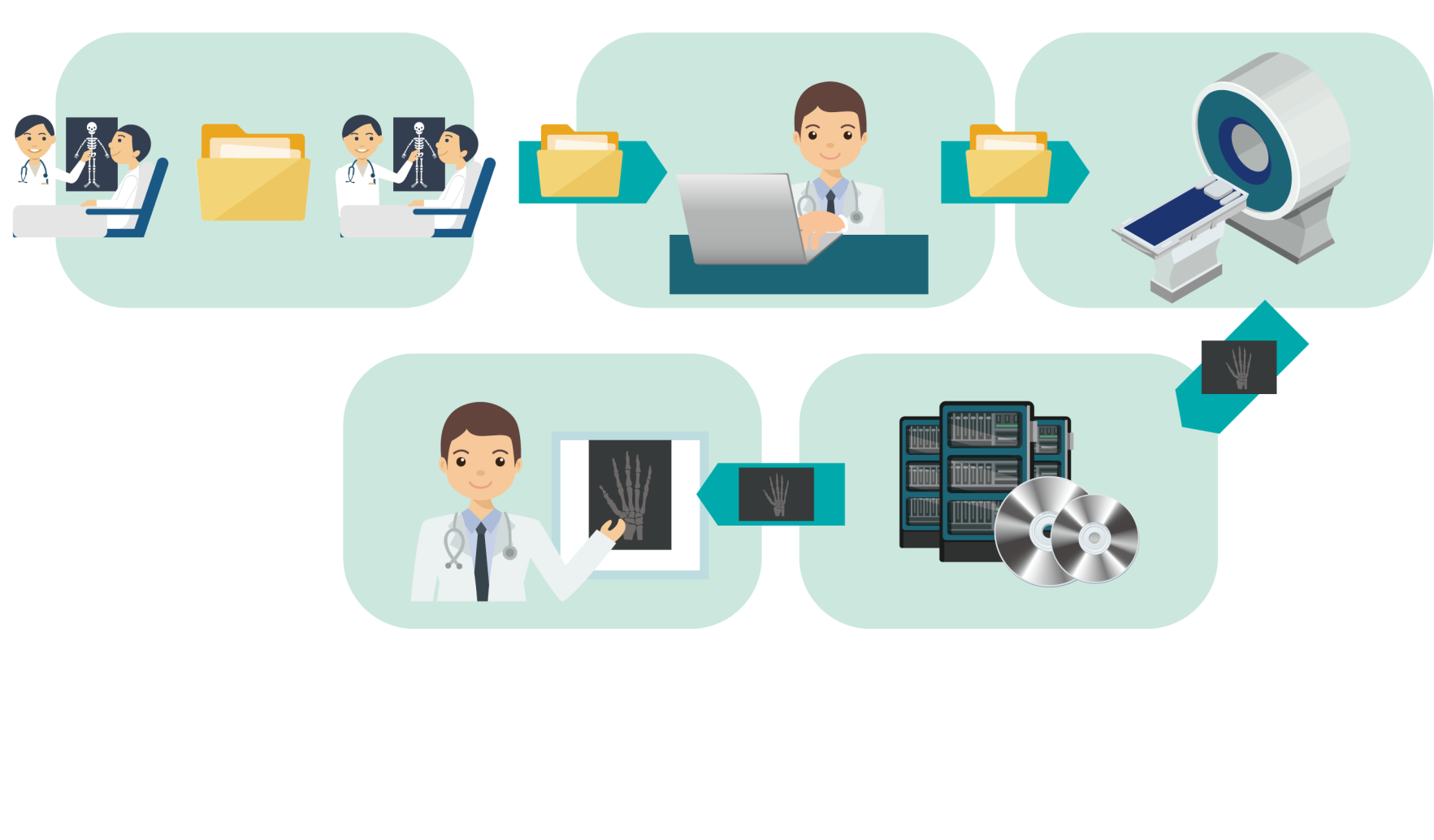 Communication 
between HIS and RIS
RIS passes the scheduled order to PACS MWL
image acquisition complete, generate DICOM file
E.g.: X-ray /Mammography/Ultrasound/CT scan/MRI
Doctors or radiologists, image review
analyze the DICOM tag, write it to the database and store
[Speaker Notes: 放射科資訊系統 radiological information system (RIS) 醫療資訊系統 Health Information System (HIS)
醫療影像擷取與傳輸系統  Picture Archiving and Communication System (PACS)]
Orthanc + NAS use cases
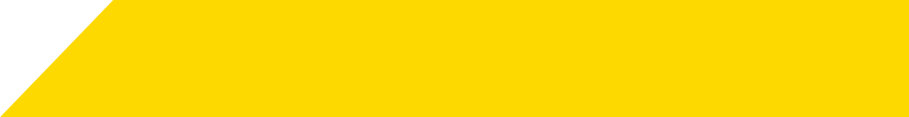 Remote viewing
e.g.: on-call Doctors
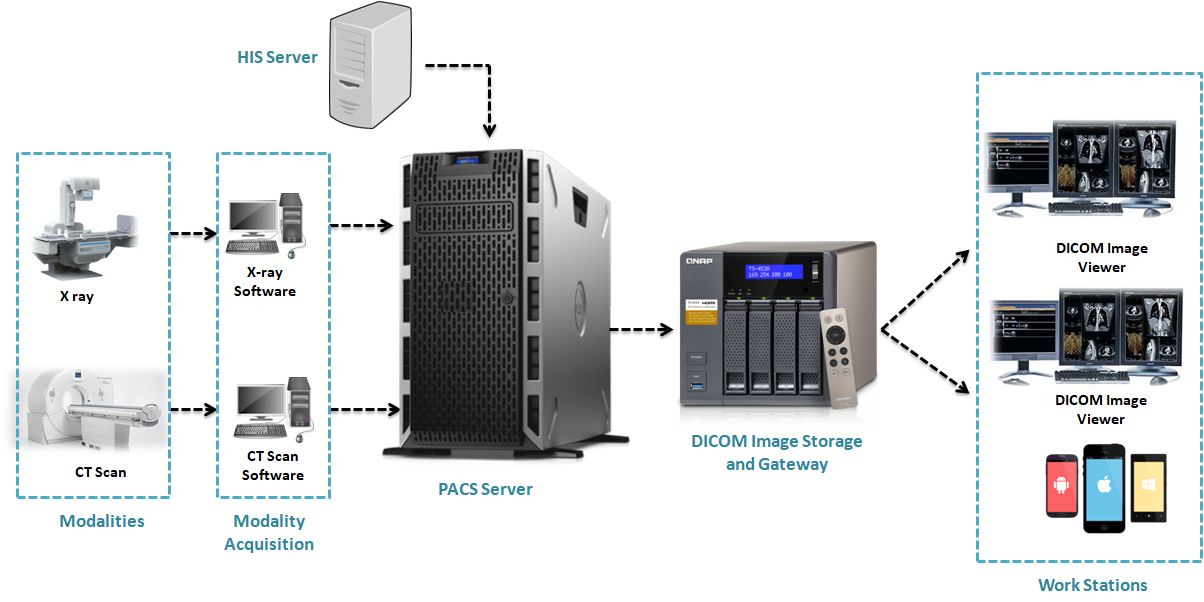 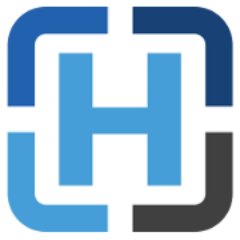 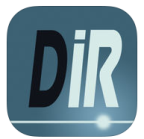 Mobile 
viewer
DICOM images are transferred from PACS server to NAS for smart management
*Picture Archiving and Communication System (PACS)
Orthanc+NAS
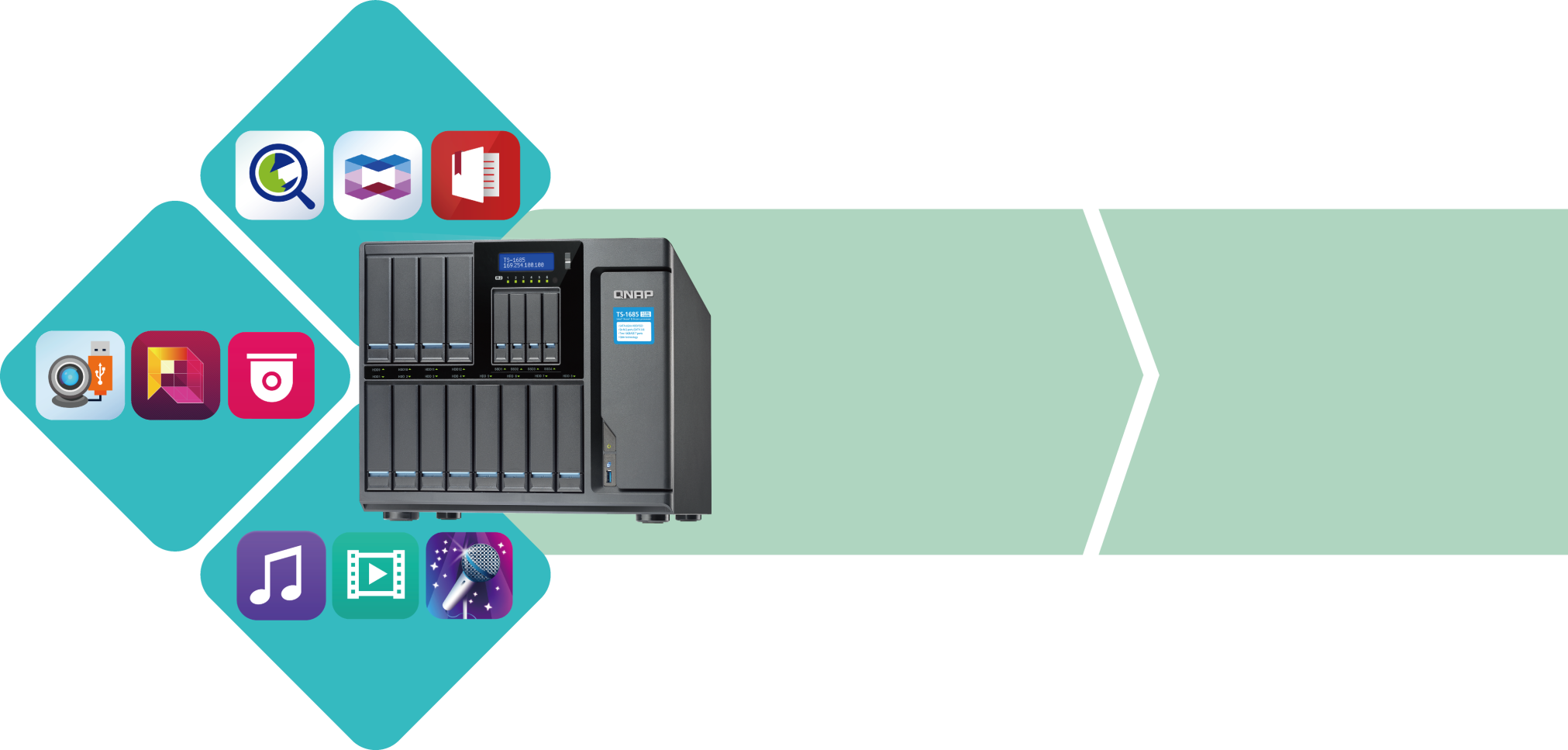 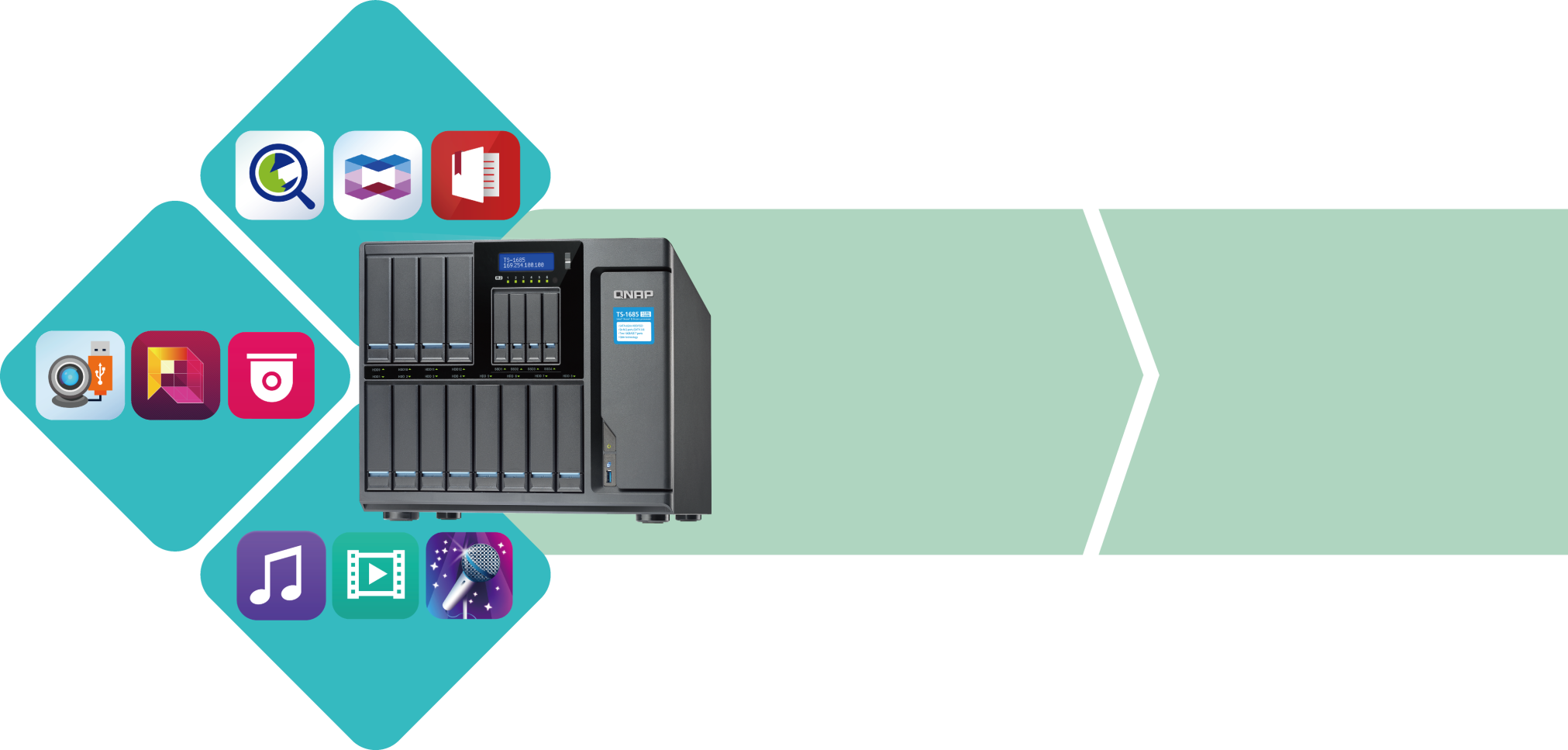 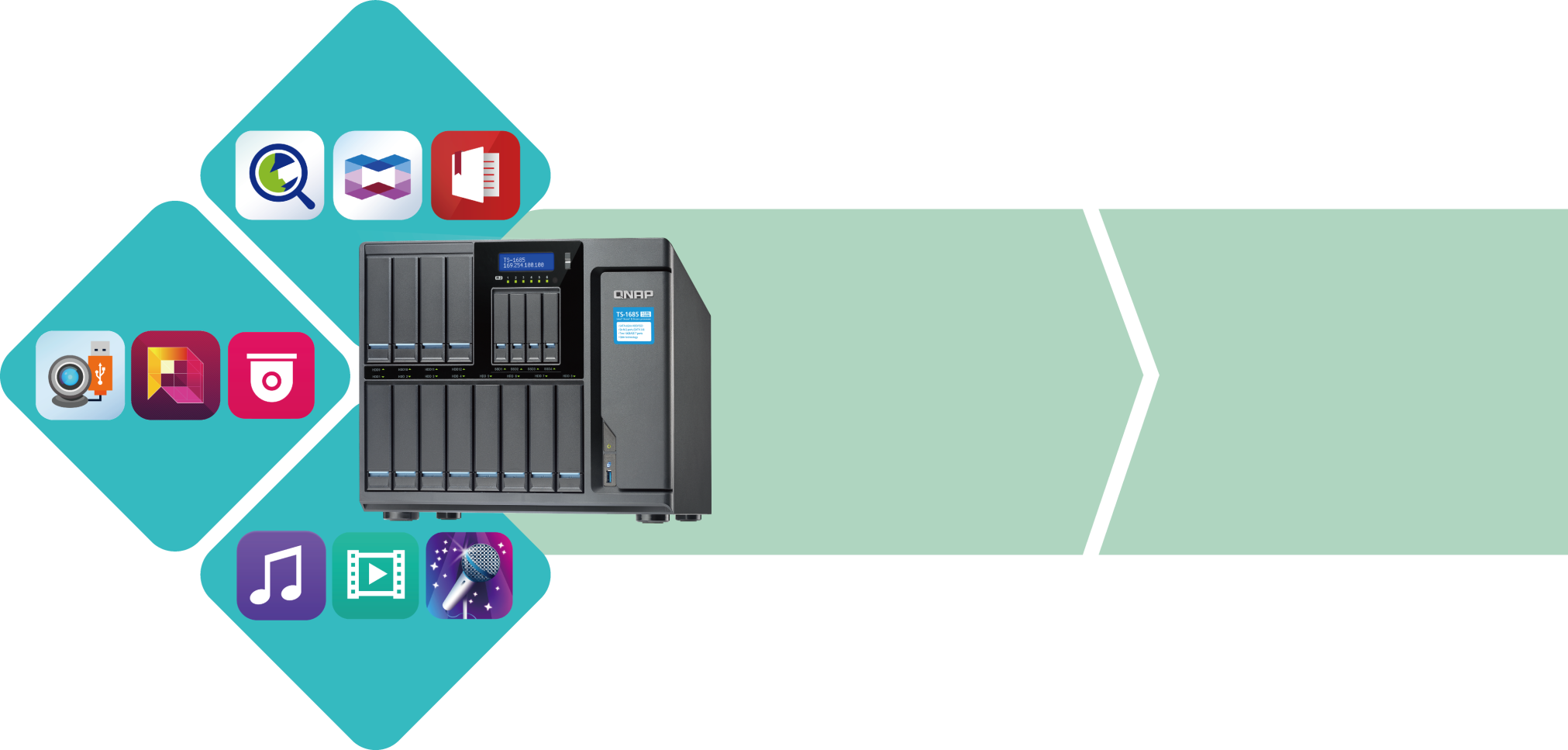 Tools
Surveillance
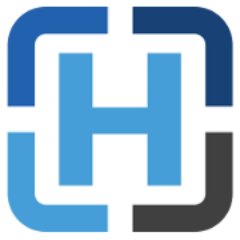 Integrated with Orthanc, QNAP NAS now offers storage solutions for medical images, accompanying three features -Data security, efficient management and easy access
New-added healthcare App
Entertainment
3 advantages of Orthanc + NAS
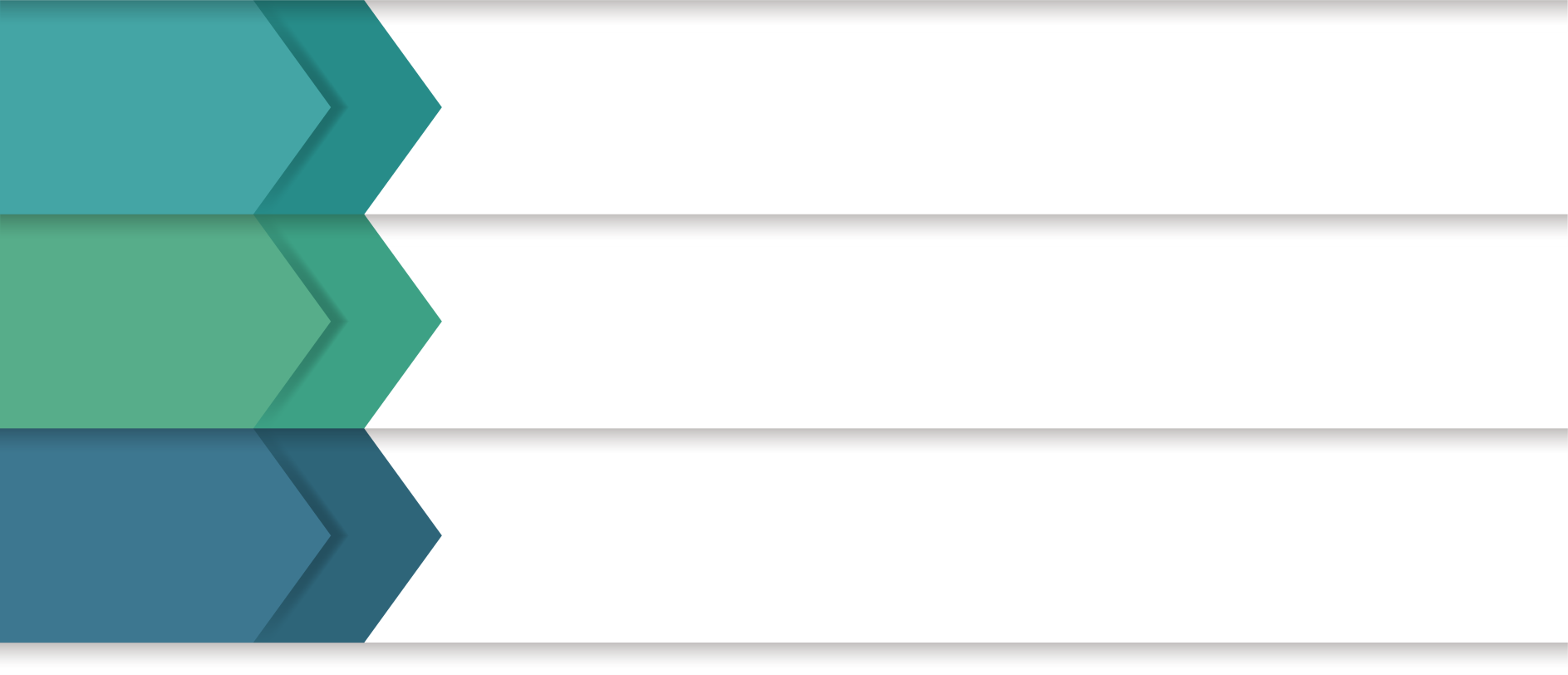 Data security
 Hybrid Backup Sync: a flexible backup, restore and sync solution
 The snapshot function helps protect important medical images
Secure storage
Efficient management 
 Visualized Storage & Snapshots Manager
Smart management
Easy access 
 easy to operate
 supports mobile DICOM viewers
Easy and convenient
3 advantages of Orthanc + NAS
Hybrid Backup Sync a flexible backup, restore and sync solution
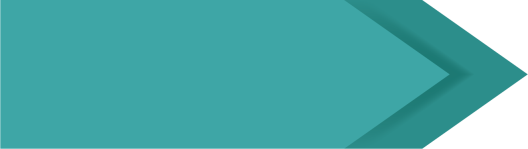 Data security
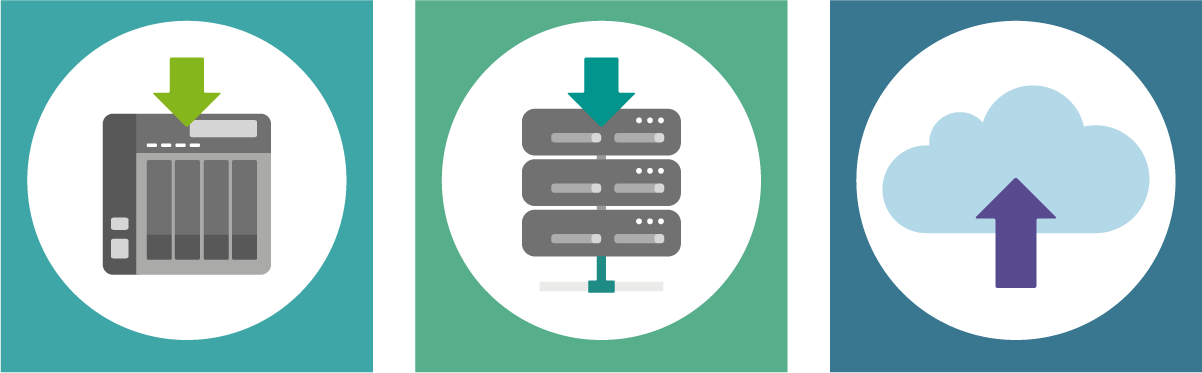 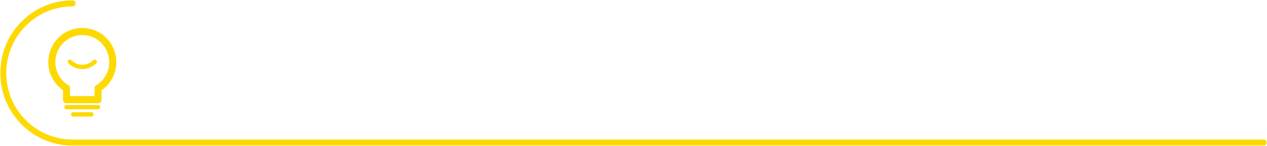 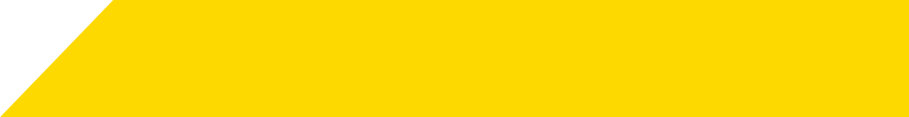 Ease the workload of DICOMimage manager
According to medical laws, medical images shall be archived for 7+ years
3 advantages of Orthanc + NAS
The snapshot function helps protect 
important medical images
Restore accidentally deleted files+ Recovery plan against  viruses
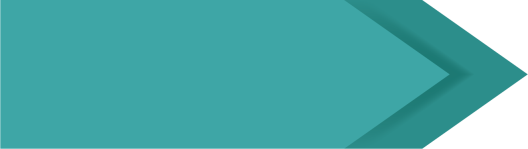 Data security
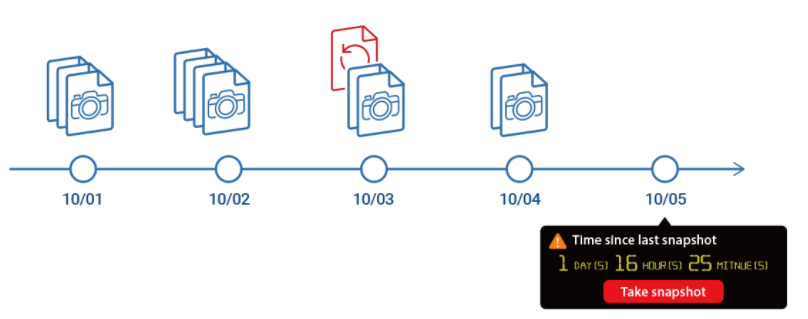 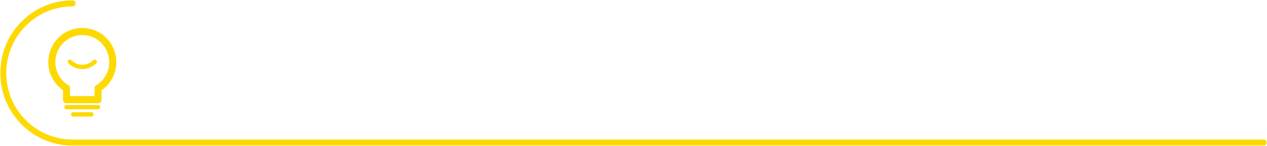 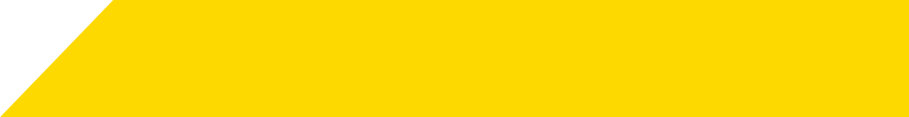 Ease the workload of DICOMimage manager
According to medical laws, medical images shall be archived for 7+ years
3 advantages of Orthanc + NAS
Visualized Storage & Snapshots Manager
Monitor storage space Intuitive backup solutionOrthancDB(DICOM database)
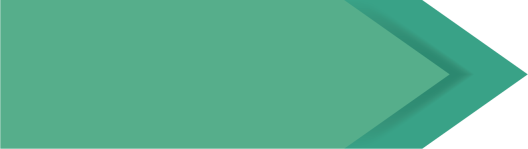 Efficient
management
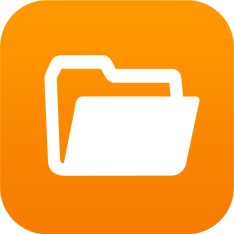 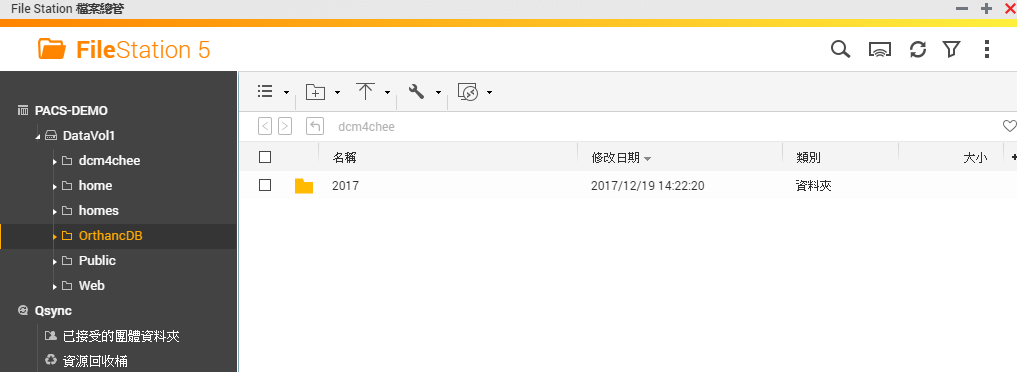 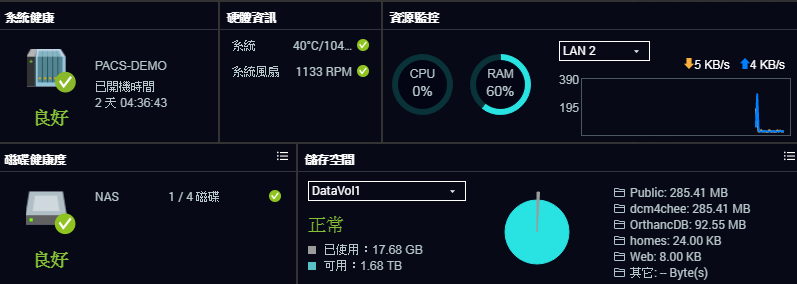 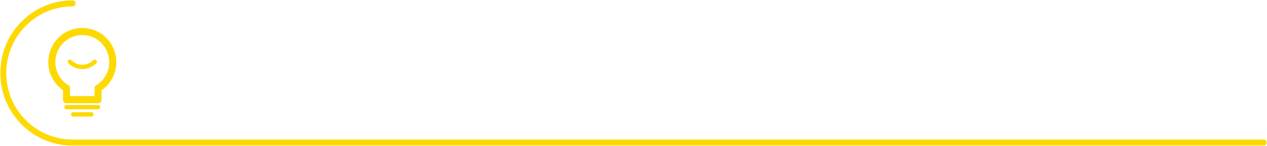 Ease the workload of DICOMimage manager
3 advantages of Orthanc + NAS
There are countless medical images in our lifetime and it is difficult to manage well…
Pregnancy ultrasound scans, flat feet Treatments, tooth development X-ray, 
frozen shoulder images, CT scan, MRI, etc.
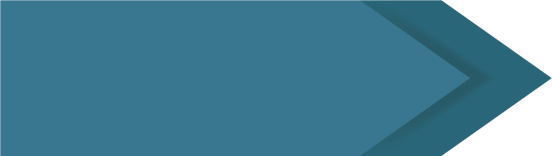 Easy access
THRF encourages people to collect personal medical records, including medical images
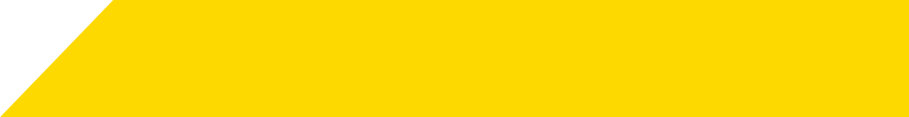 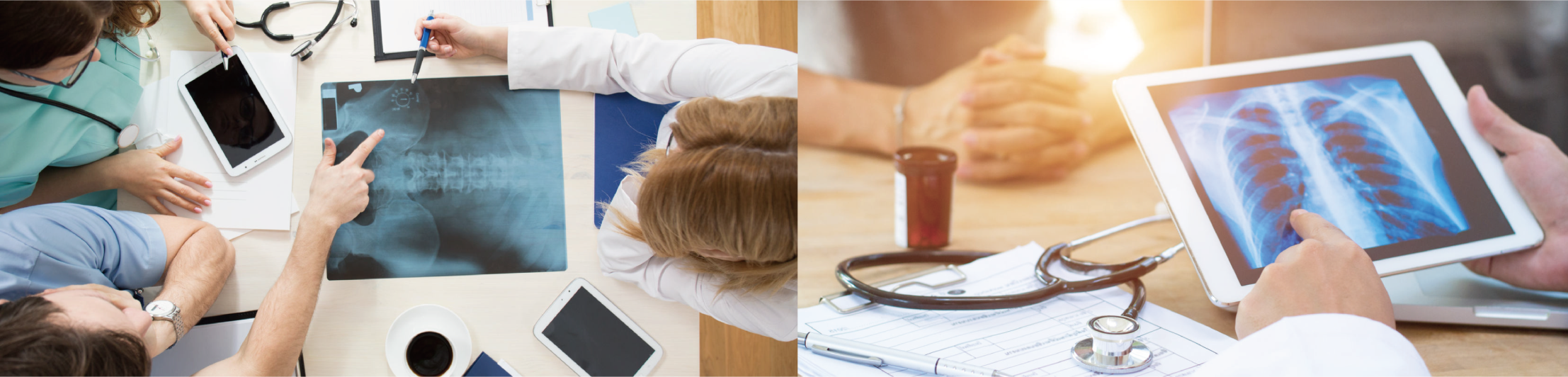 [Speaker Notes: Taiwan Healthcare Reform Foundation (THRF)]
3 advantages of Orthanc + NAS
Just drag & drop images
Run the Orthanc app, drag & drop files and click upload to NAS for easy managing all medical images in your families
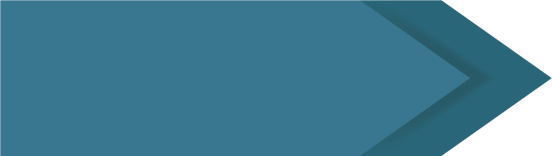 Easy access
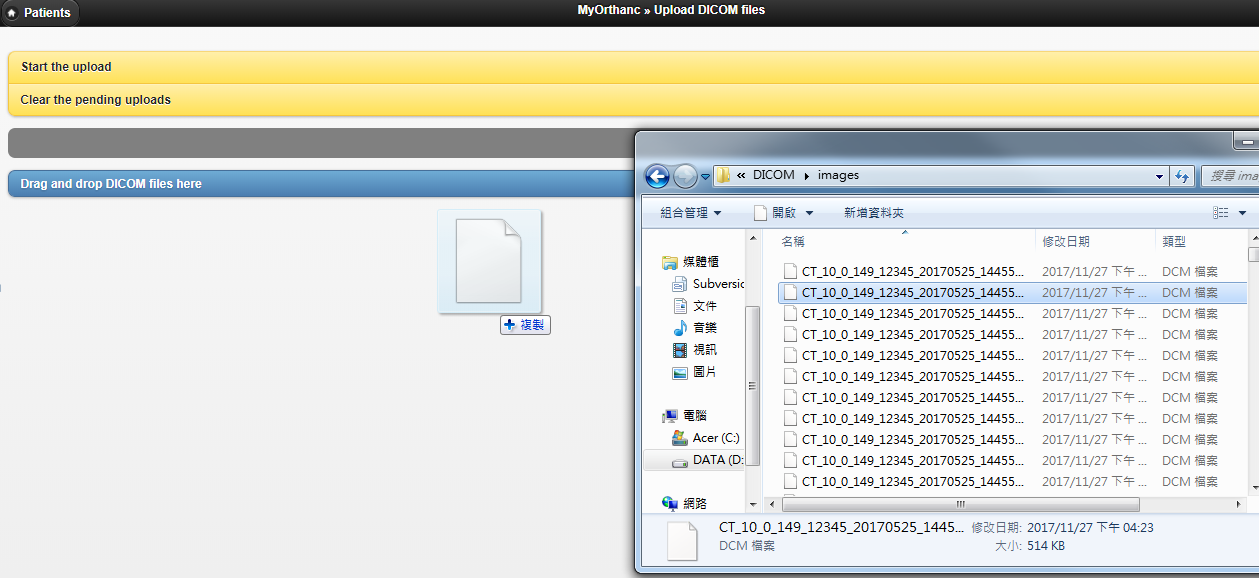 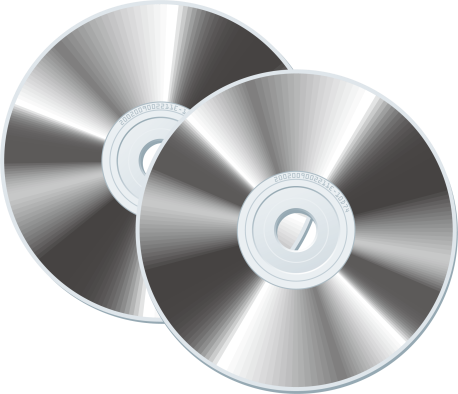 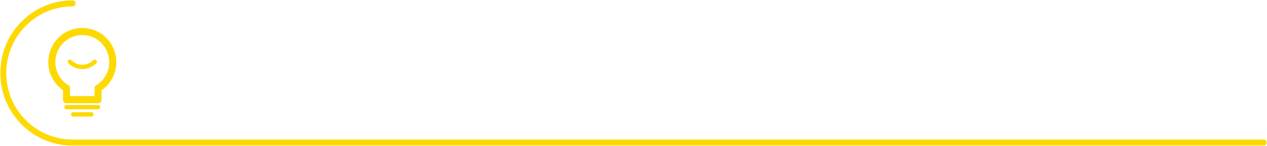 Family health keeper (seeing is believing)create healthcare journals with  DICOM images
3 advantages of Orthanc + NAS
How to retrieve medical images from another server/NAS?
Orthanc supports image query/retrieve functions 
(from other server/NAS)
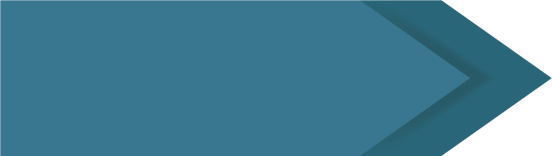 Easy access
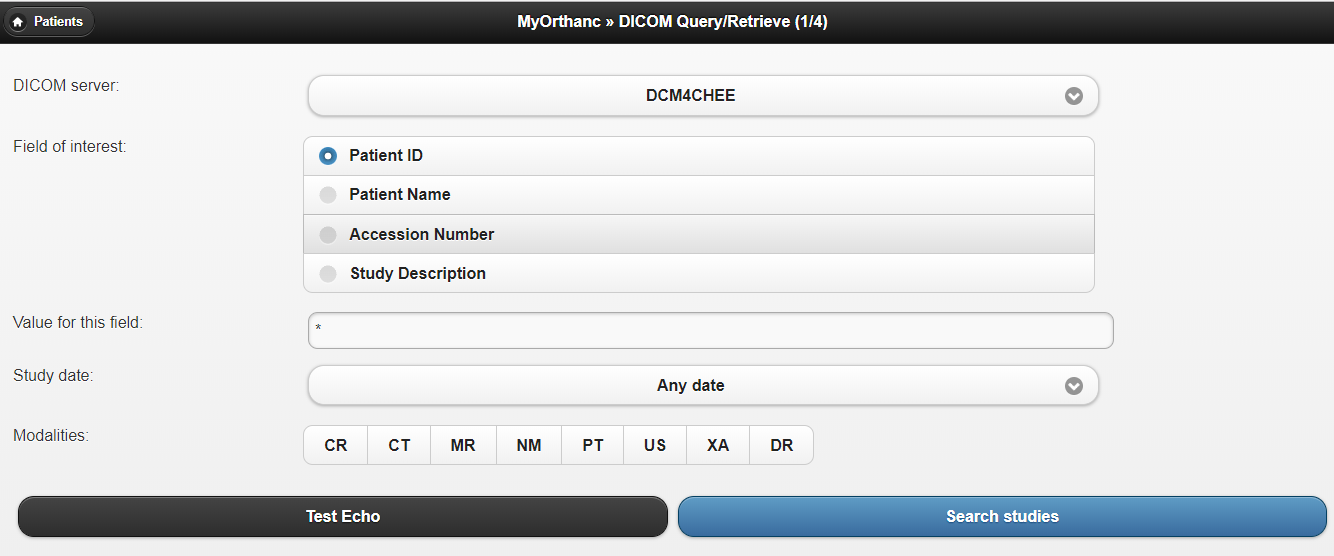 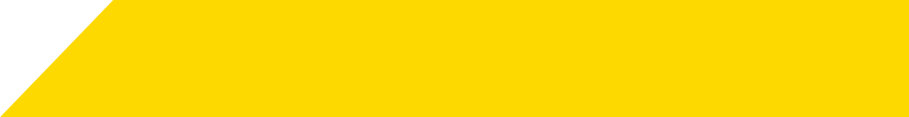 DICOM server setting for images query/retrieve
3 advantages of Orthanc + NAS
support mobile DICOM viewers
Set mobile DICOM viewers to connect with Othanc for remote viewing uploaded images in NAS
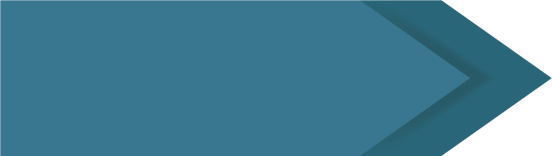 Easy access
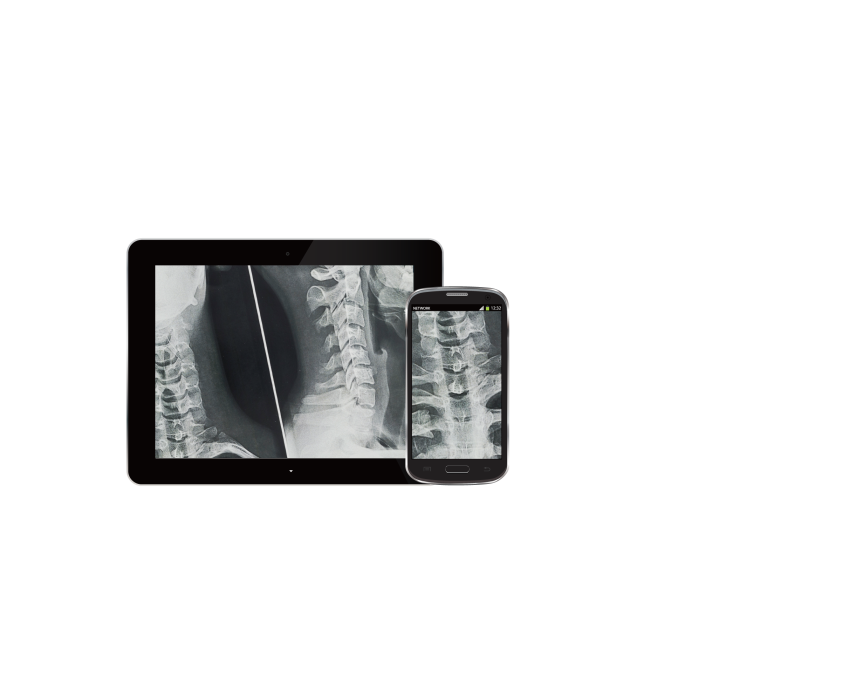 Mobile devices
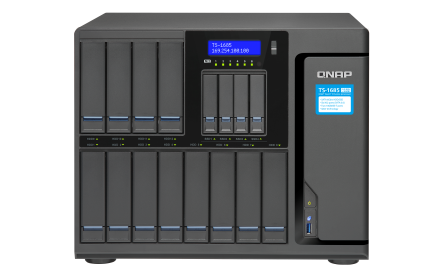 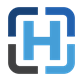 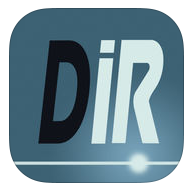 mobile App (local)
NAS (remote)
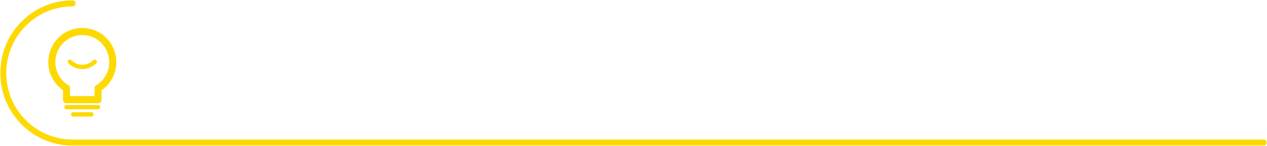 on-call Doctors, remote viewing
Advanced application: virtual machines
QNAP NAS provides a platform for virtualization to move the current server to run on NAS. It supports various OS, such as Windows and Linux
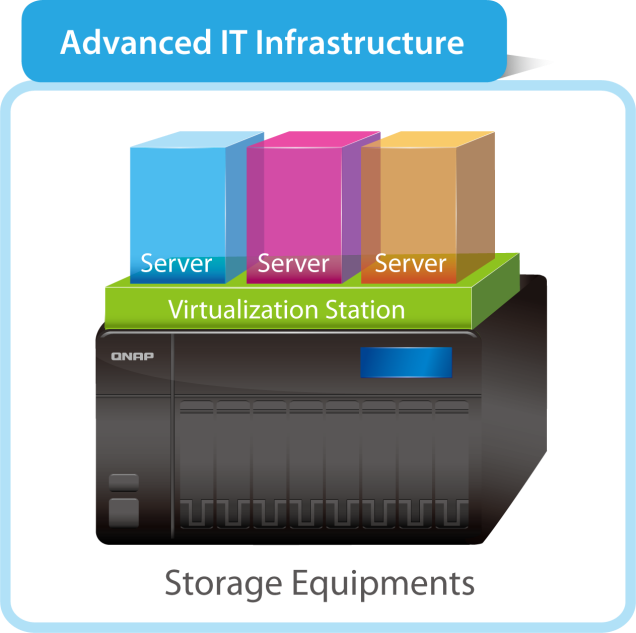 Virtual machines:backup, snapshot and complete system protection
Bandwidth-saving and secure to access NAS data
Supports connecting USB devices and PCIR to VMs to enable multiple application
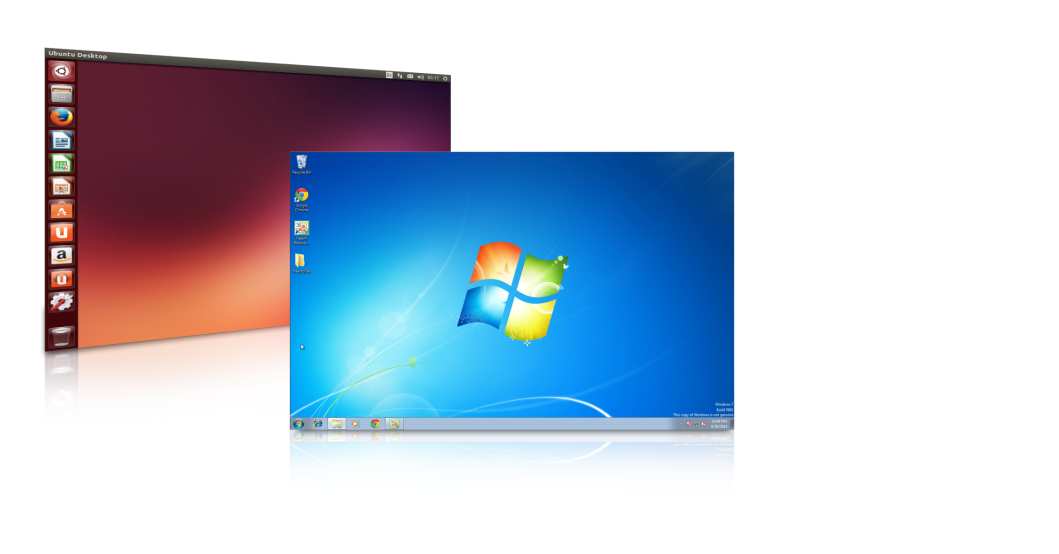 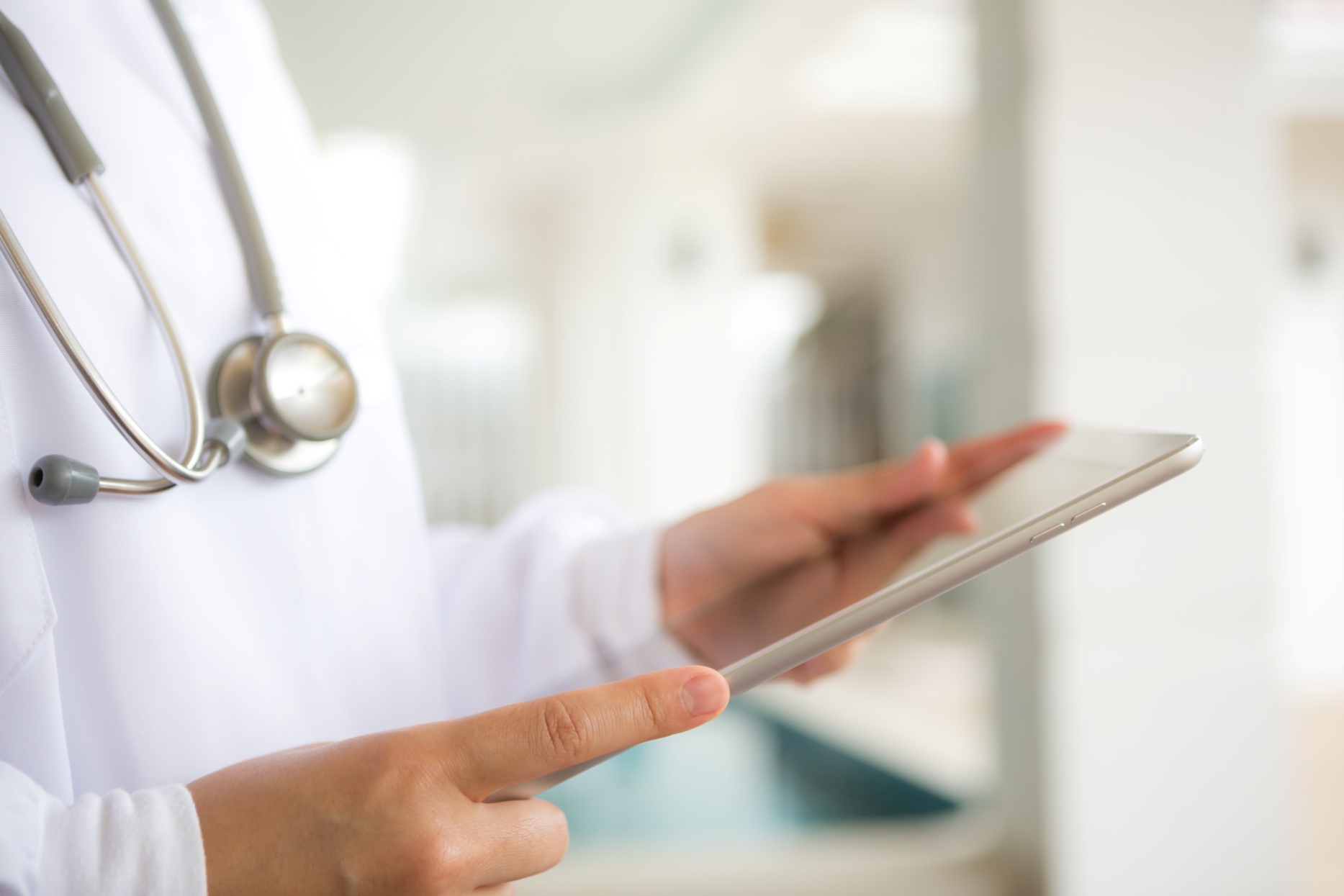 Demo
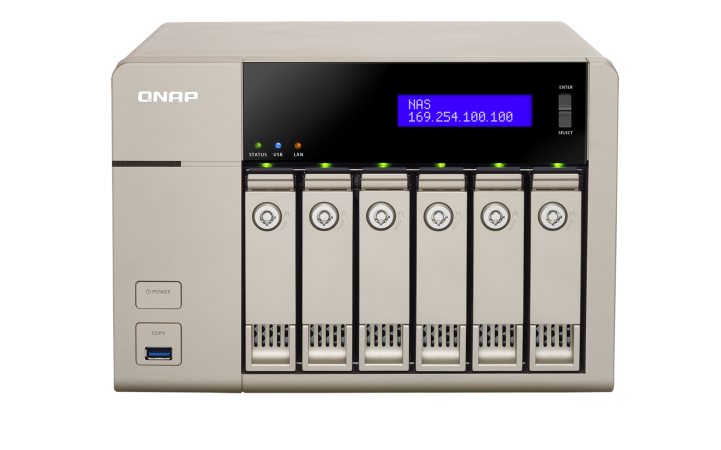 How to download Orthanc (in QTS)
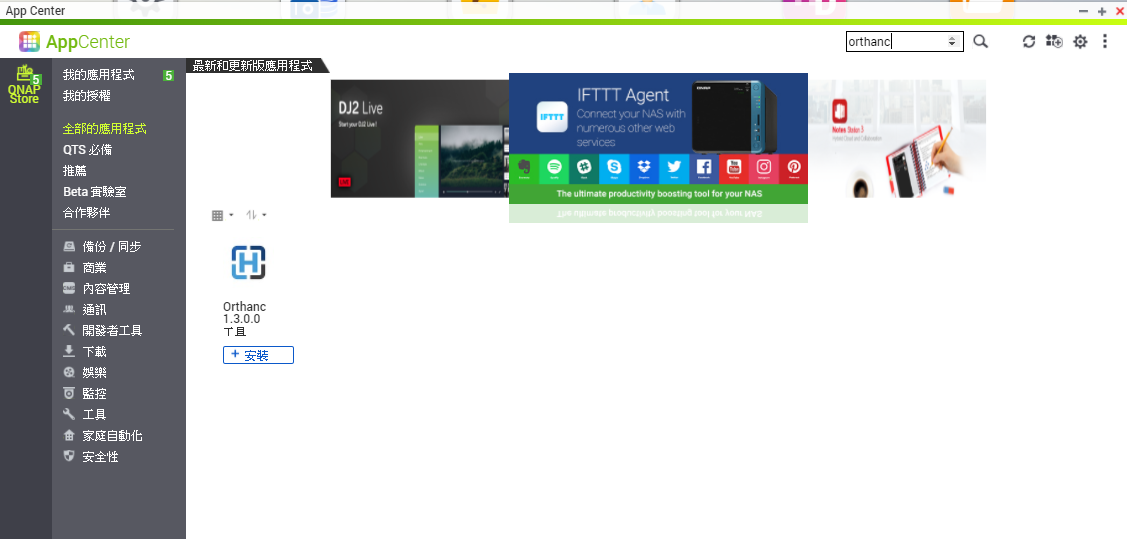 1
2
3
4
5
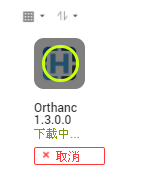 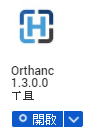 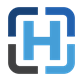 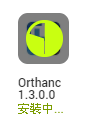 How to use Orthanc
1
2
4
3
Install 
Orthanc 
App
Drag & drop
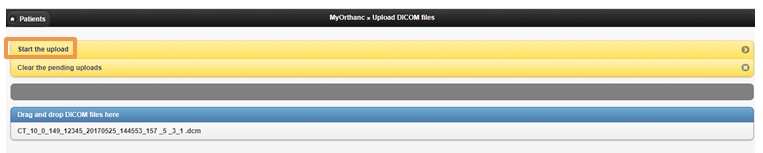 run 
App
Start to upload
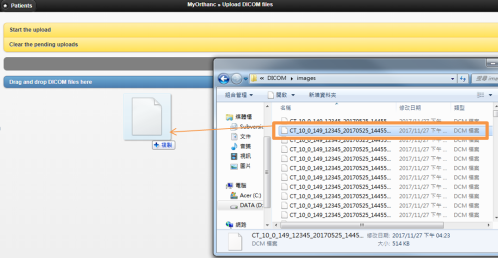 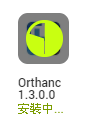 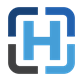 5
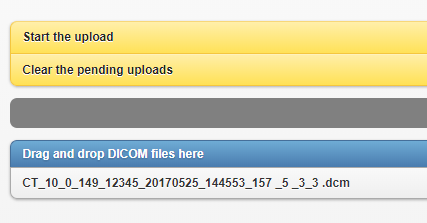 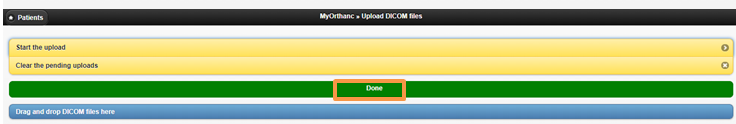 finished
installing
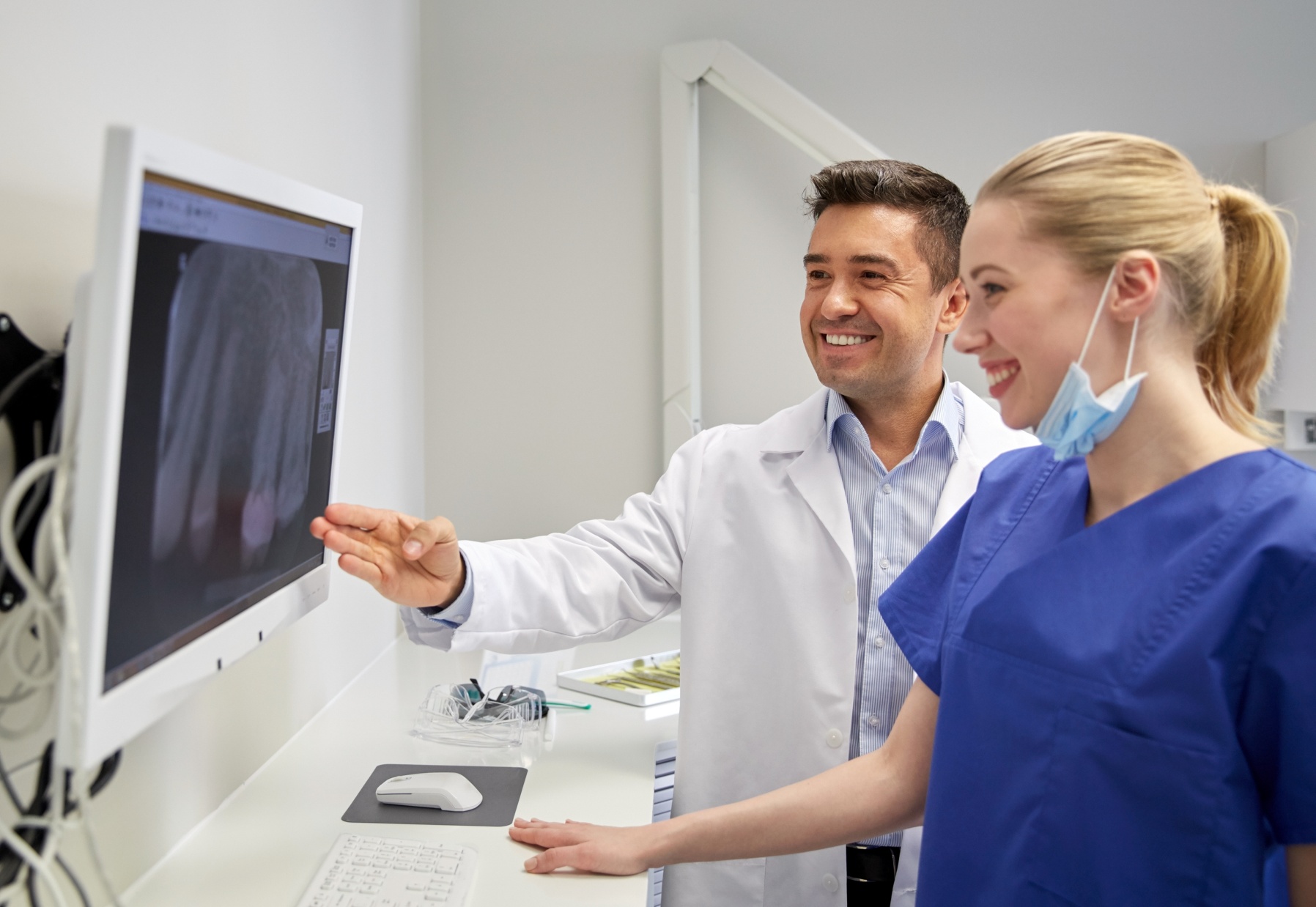 Thank You